James Watt
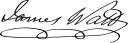 A.Slivková  I.A
OBSAH:1. Životopis (4)2. Vynálezy (5)   2.1  Wattov parný stroj (5)   2.2. Jednotka watt (7)         2.2.1 Konská sila (7)   2.3  Ďalšie Wattove vynálezy (8)3. Otázky (9) 4.Zdroje (10)5. Ďakujem za pozornosť
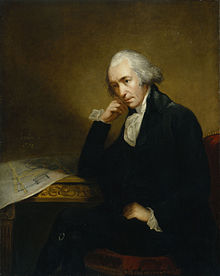 Životopis
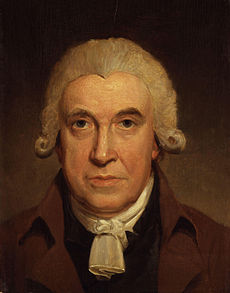 James Watt sa narodil 19.1.1736 v Greenock v Škótsku.Bol mechanik, vynálezca, fyzik, matematik, inžinier a podnikateľ.Spočiatku ho učila jeho mama, a tak  navštevoval Greenocké gymnázium.V jeho osemnástich rokoch  vycestoval  na rok do Londýna, kde študoval mechaniku. Po návrate sa usadil v obchodnom meste Glasgow,  kde chcel začať podnikať. To sa mu však nepodarilo. Začal pracovať ako mechanik na Glasgowskej univerzite .V roku 1759 nadviazal spoluprácu s Johnom Craigom. Partnerstvo trvalo 6 rokov. V roku 1764 si vzal jeho sesternicu Margaret  Miller, s ktorou mal päť detí. Jeho žena zomrela pri pôrode v roku 1772. V roku 1777 sa  znovu oženil. S druhou ženou Ann MacGregor mal dve deti. Zomrel 28.8.1819 v meste Birmingham v Anglicku.
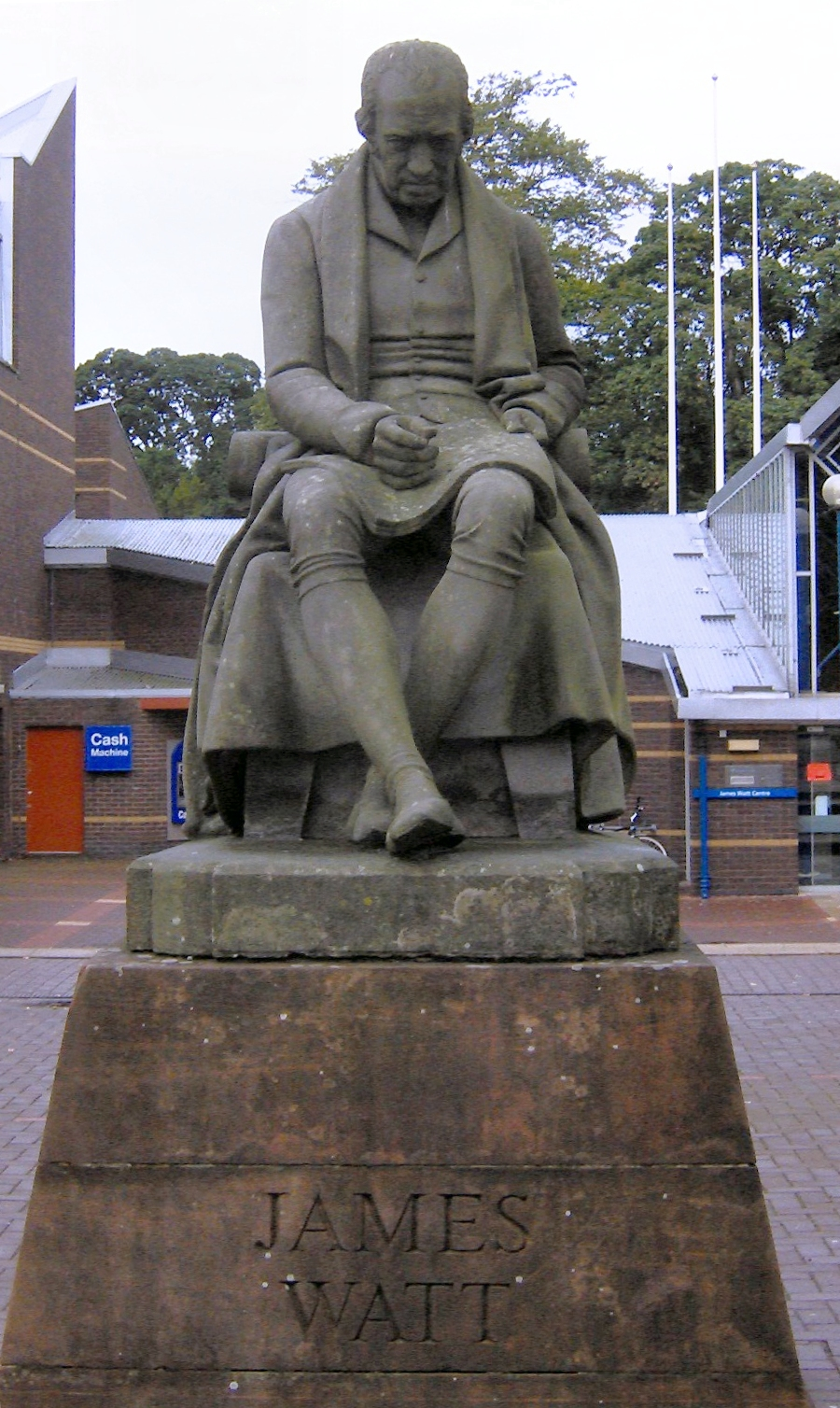 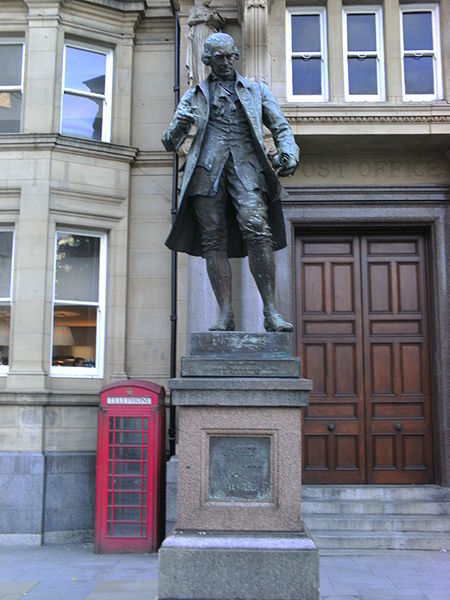 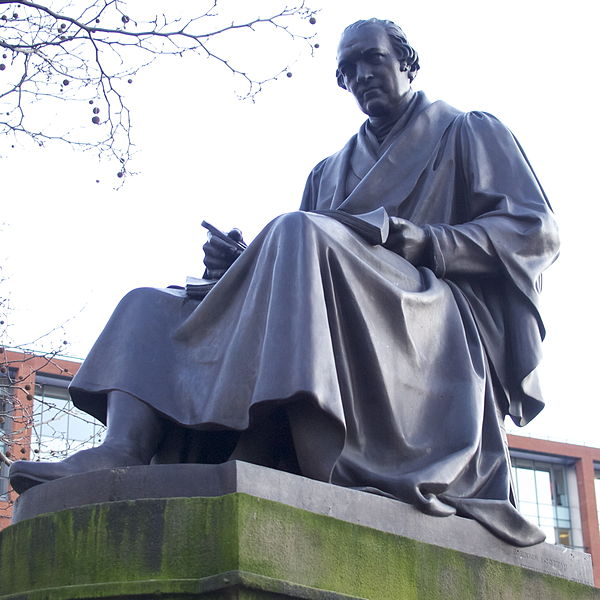 West Yorkshire
Manchester
Edinburgh
Vynálezy
Wattov parný stroj
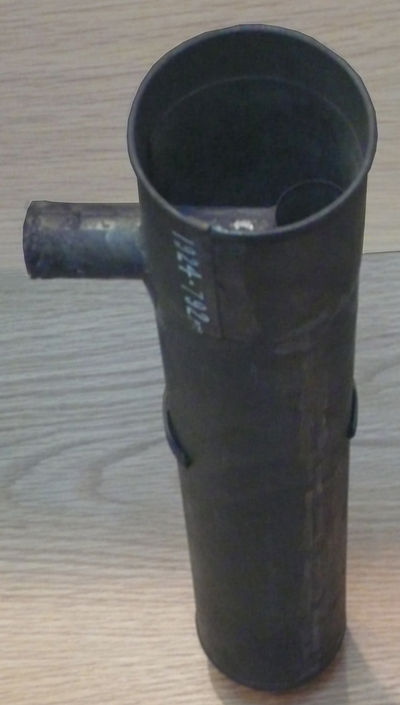 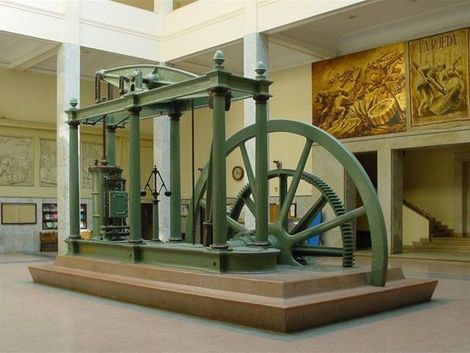 V roku 1763 mu bola zverená oprava modelu Neuromenovho parného prístroja. On ho nielenže opravil, ale chcel ho aj vylepšiť. Stroj využíval vodnú paru na niekoľko zdvihov piesta. Potom bolo potrebné čakať, kým sa v kotlíku vytvorí nová para. V roku 1765 prišiel na riešenie. Paru bolo potrebné zrážať v inej, s valcom spojenej nádobe. Vynašiel kondenzátor , a tak keď sa valec uzatvoril  na oboch stranách vekami, vznikol dvojčinný parný stroj. Používal sa na odstánenie vody z baní. Neskôr sa zdokonaľoval a používal sa v lodiach, autách, vlakoch...
Kondenzátor
Aplet na znázornenie a zostavenie parného stroja
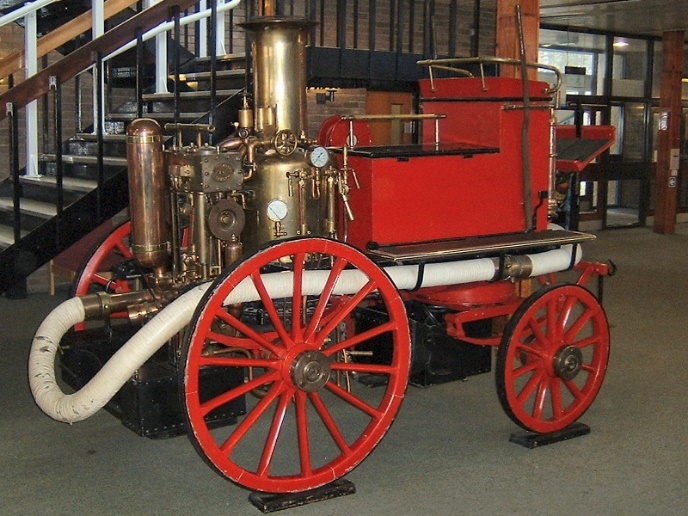 Požiarnické auto →
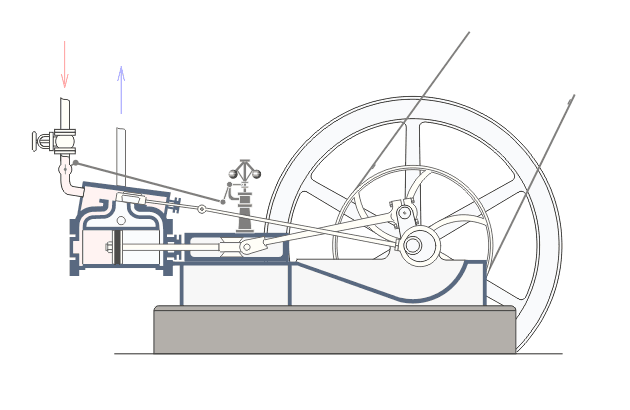 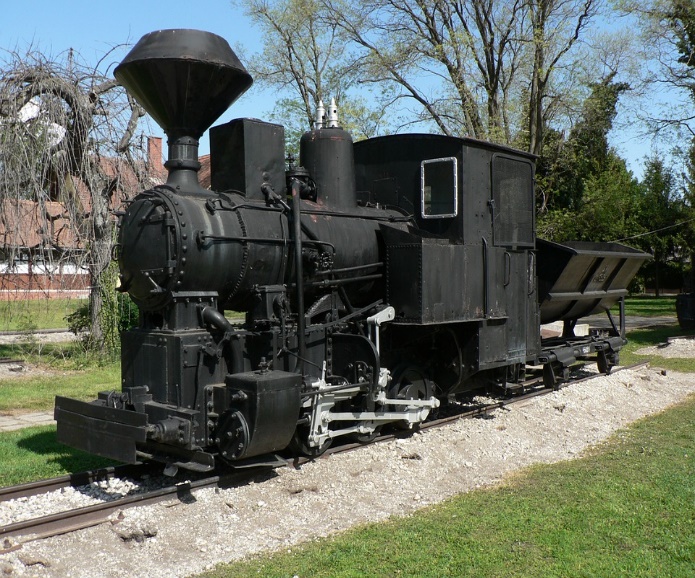 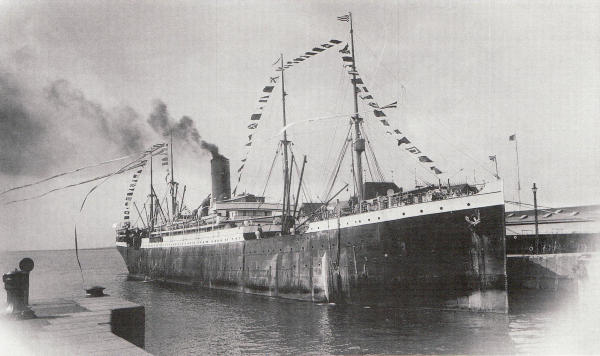 Jednotka watt  [ w ]
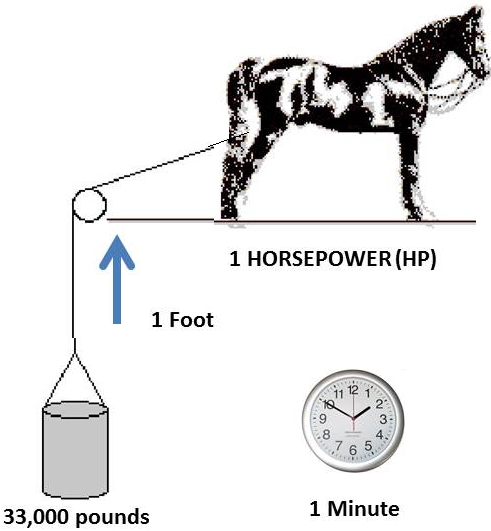 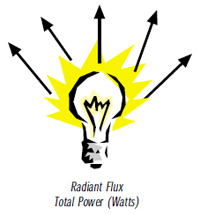 Jednotka watt je pomenovaná po Jamesovi za jeho prínosy k vývoju parného stroja. Výkon je vlastne množstvo práce vykonané za jednotku času. Jej predkom je konská sila. Konská silaOznačenie konská sila vznikla tak, že James chcel predávať svoj parný stroj, potreboval preto jeho výkon prirovnať k niečomu čo by jeho kupujúcim bolo známe. Odhadoval, že poník zdvihne 22 000 stôp-libier za minútu a výkon koňa odhadoval o polovicu väčší - 33 000 stôp-libier. Táto jednotka nieje súčasťou jednotiek  SI, no používa sa v súvislosti s automobilmi a motormi.
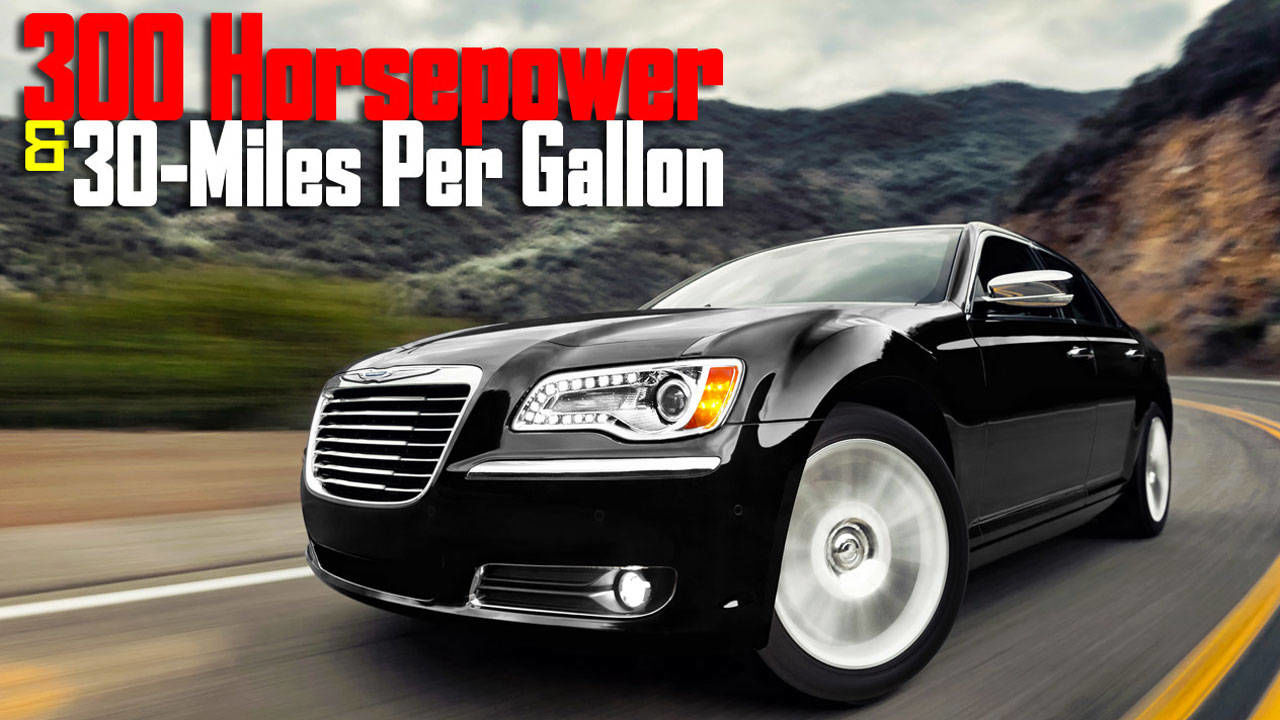 Ďalšie Wattove vynálezy
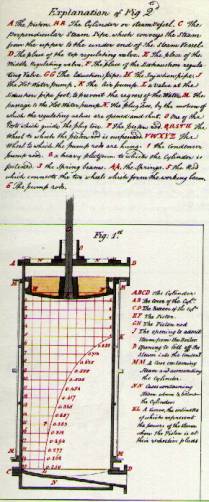 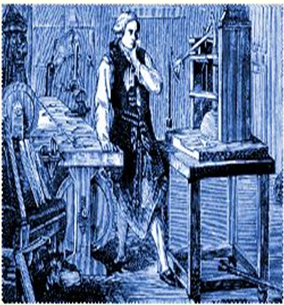 Dvojčinný parný stroj
Nezávislý objav zloženia vody
Upresnenie fyzikálneho pojmu práca
Zavedenie jednotky konská sila
Odstredivý regulátor
Výveva
Zotrvačník parného stroja
Dvojcestný ventil
Vyriešil utesnenie piestu
Výveva
Otázky
1. Ako dlho James študoval v Londýne?2. Bol vynálezscom parného stroja?3. Čo bolo potrebné  pre  zdokonalenie parného stroja?
Zdroje:TEXT:   https://en.wikipedia.org/wiki/James_Watt              http://www.teraz.sk/magazin/james-watt-veda-profil/94907-clanok.html              https://sk.wikipedia.org/wiki/K%C3%B4%C5%88_(jednotka)               https://sk.wikipedia.org/wiki/Watt_(jednotka) OBRÁZKY:  https://en.wikipedia.org/wiki/Steam_engine                     http://www.explainthatstuff.com/steamengines.html                     https://en.wikipedia.org/wiki/James_Watt                     https://commons.wikimedia.org/wiki/File:Jameswatt.jpg                     https://commons.wikimedia.org
Ďakujem za pozornosť!